CUARTERÓN  IDENTIFICATORIO ORGANISMOS - INSTITUCIONES - EMPRESAS
CUARTERÓN  IDENTIFICATORIO PERSONAS
Arial: 12


Arial: 10
Arial: 12


Arial: 10
2do CONCURSO NACIONAL DE CARTOGRAFÍA

Denominación del Organismo  / Institución / Empresa

Categoría:
2do CONCURSO NACIONAL DE CARTOGRAFÍA

Nombre y Apellido: 

Organismo / Institución / Empresa: (si corresponde)

Categoría:
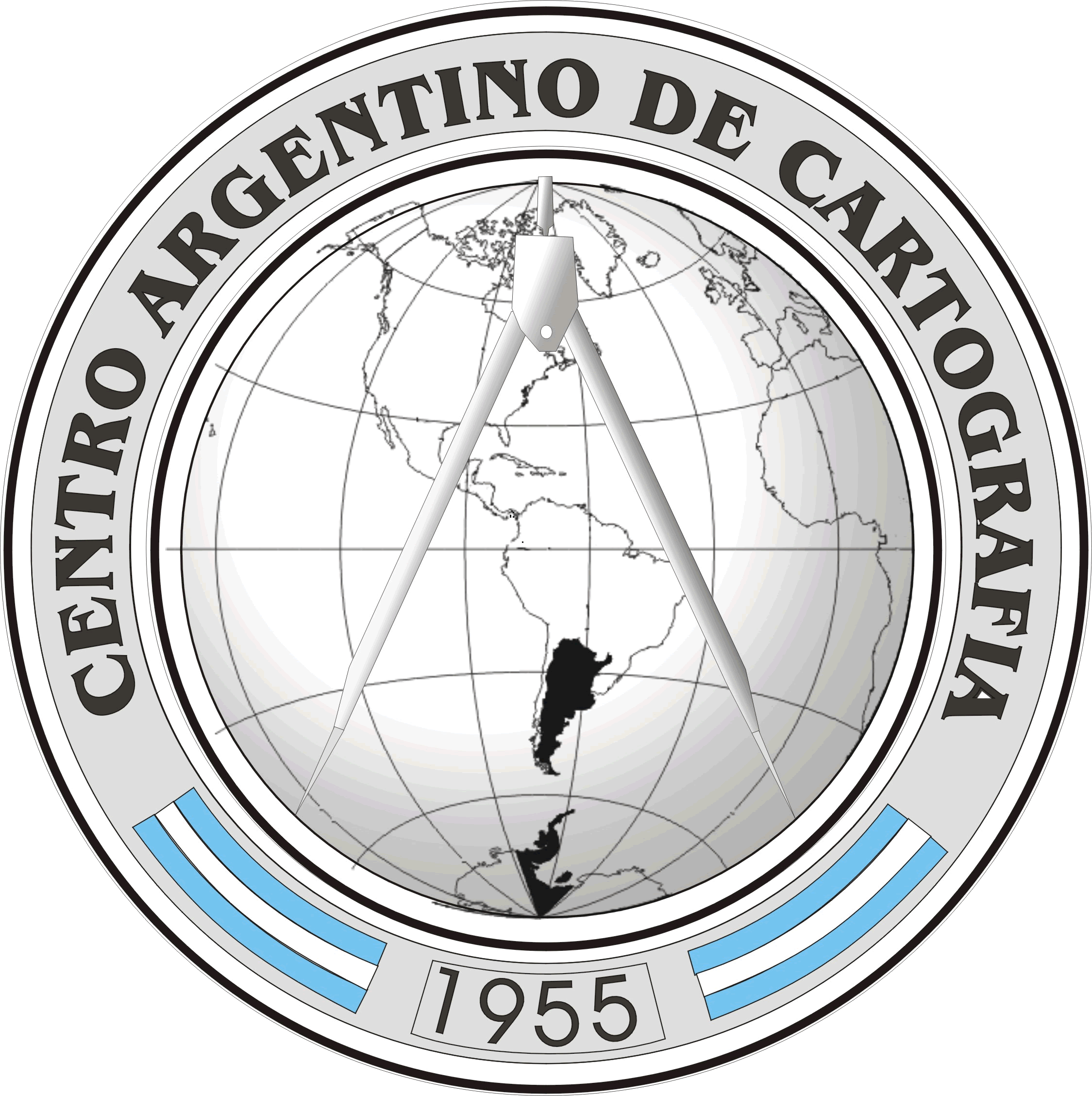 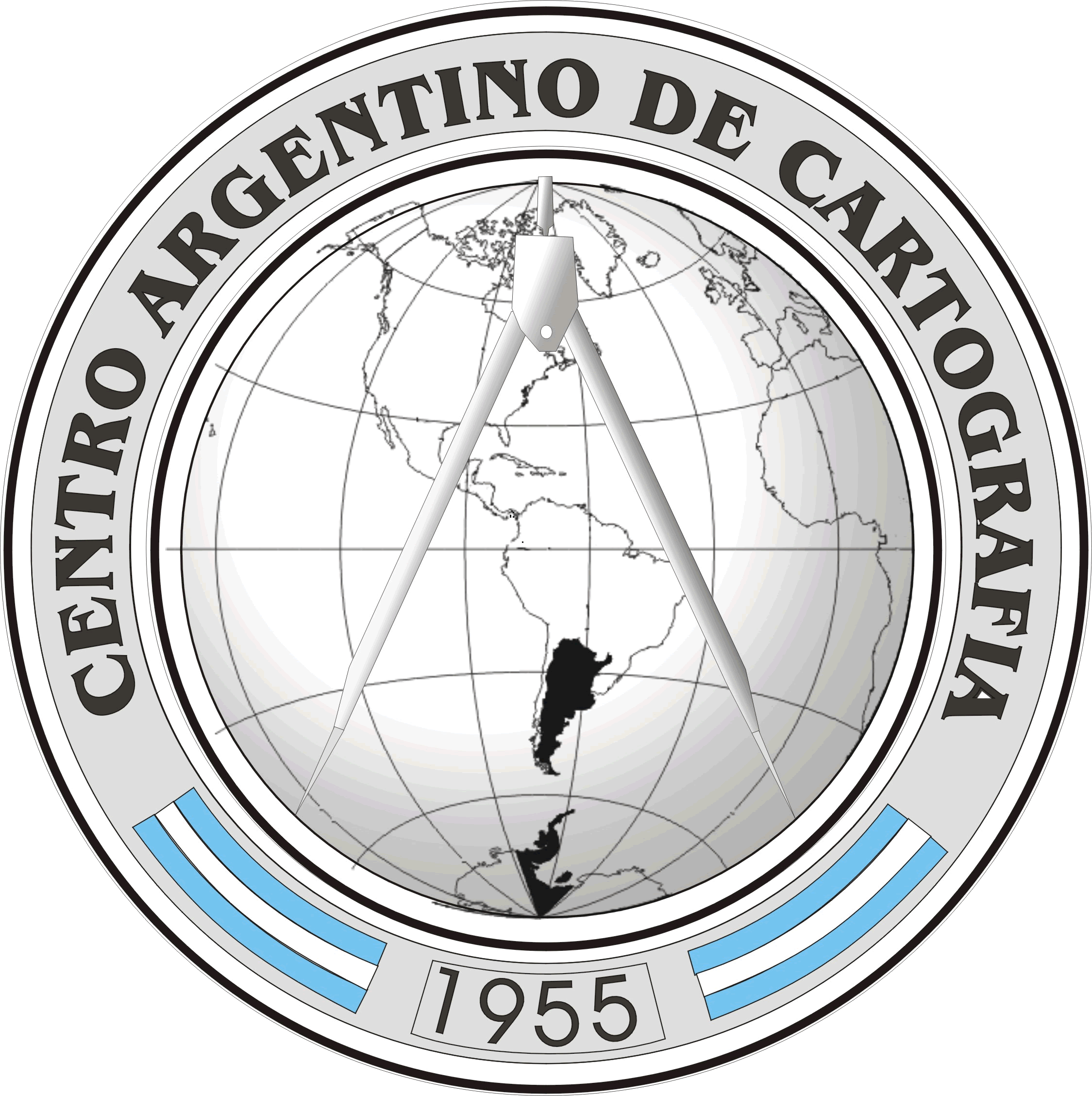 3 cm
4 cm
14 cm
14 cm